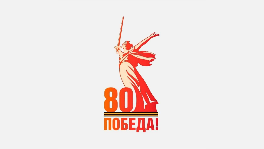 Муниципальное казенное дошкольное образовательное учреждениеИскитимского района Новосибирской области детский сад комбинированноговида «Красная шапочка» р.п. Линево, 633216, 4микрорайон,  дом 15,телефон  (8-38343) 3-38-21; e- m
mail: ds_kra_isk@edu54.ru
ФОТО отчет«Спортивная жизнь детей в саду»
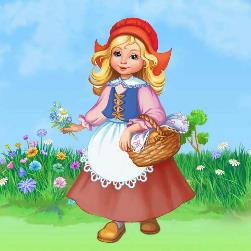 Инструктор по физической культуре:
Рожкова И. М.
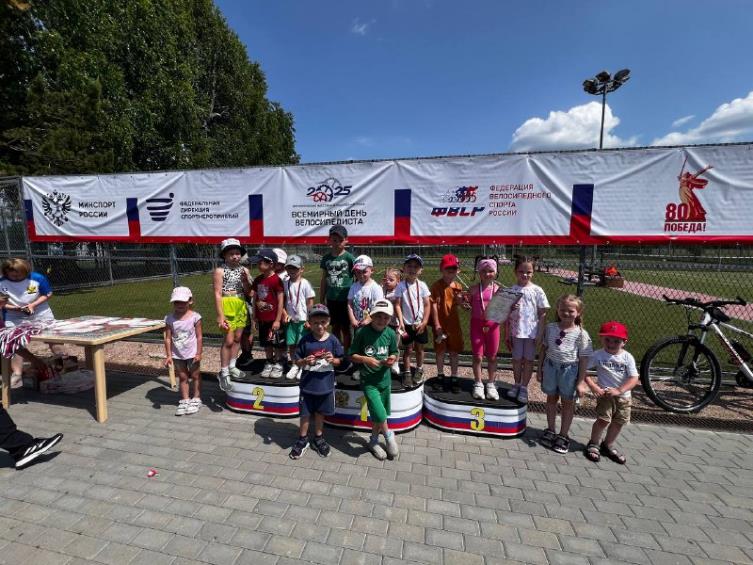 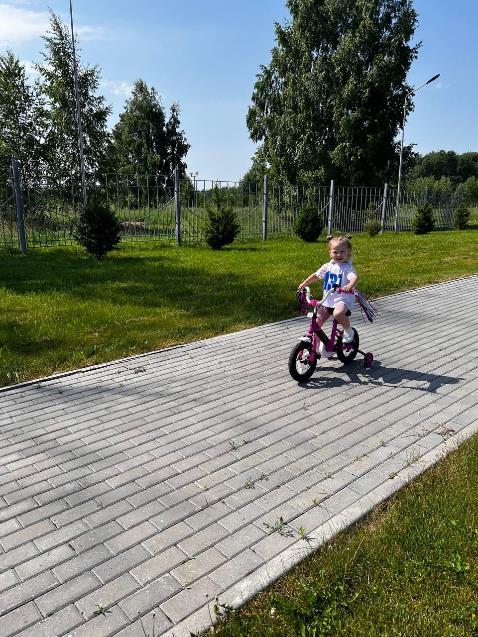 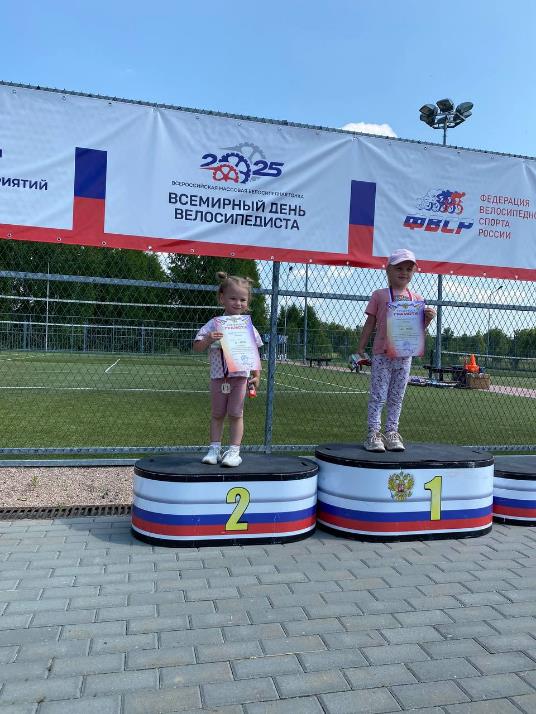 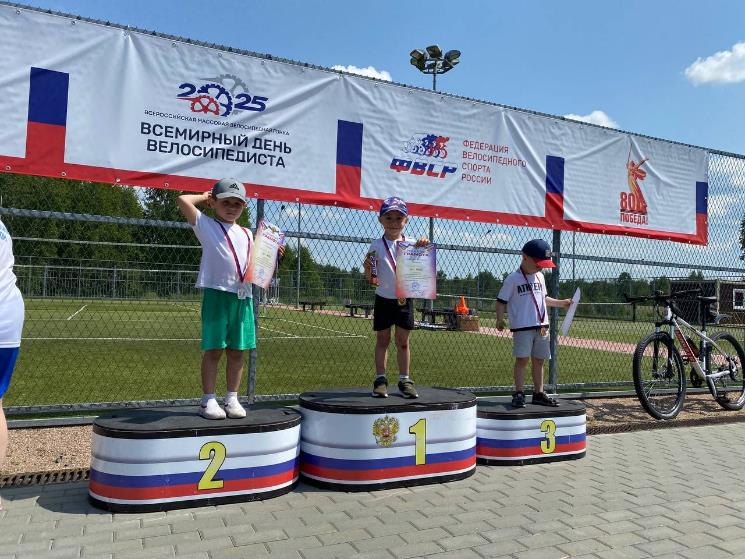 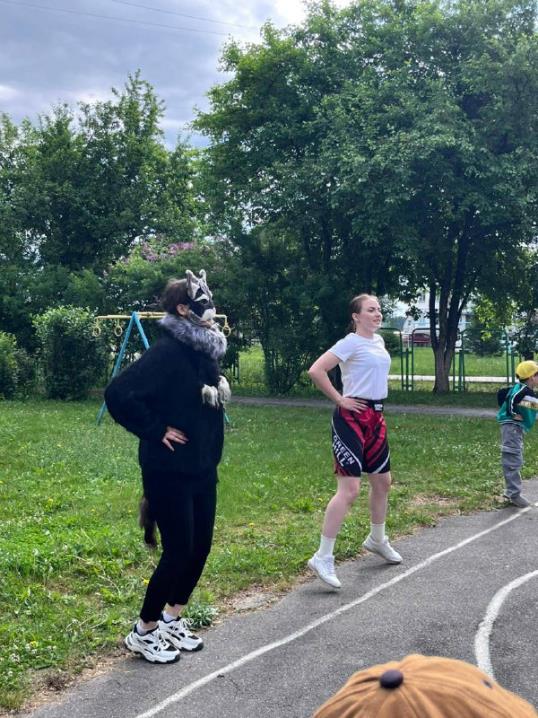 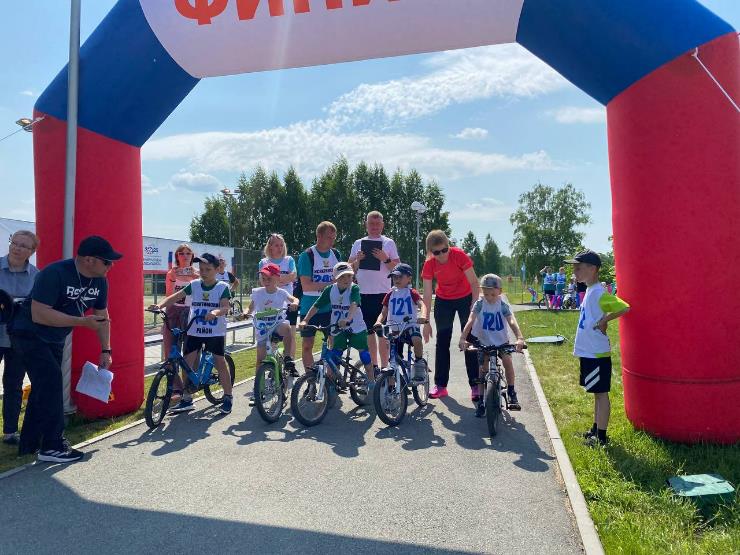 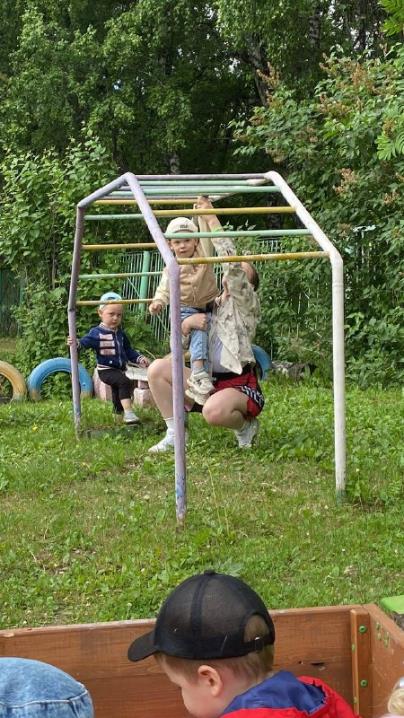 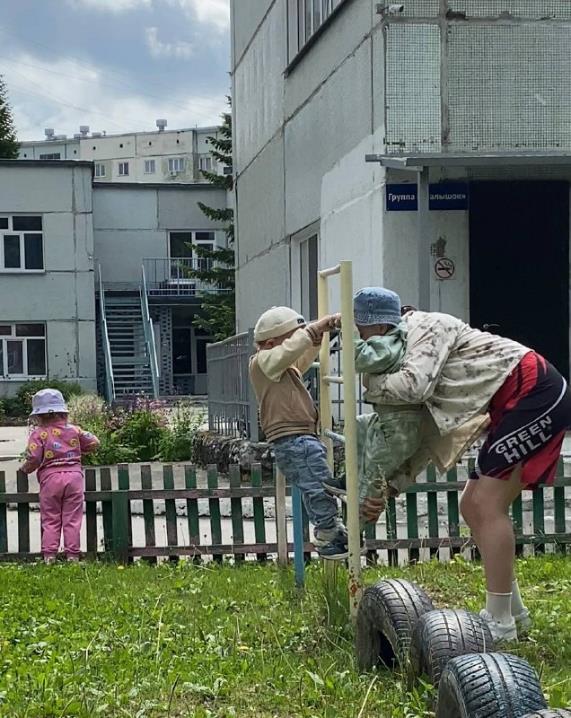 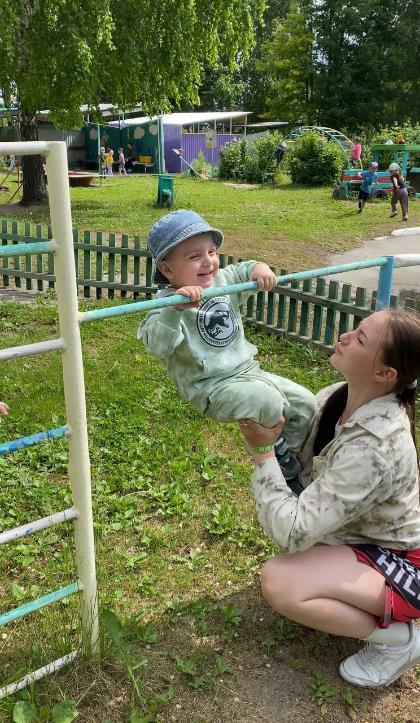 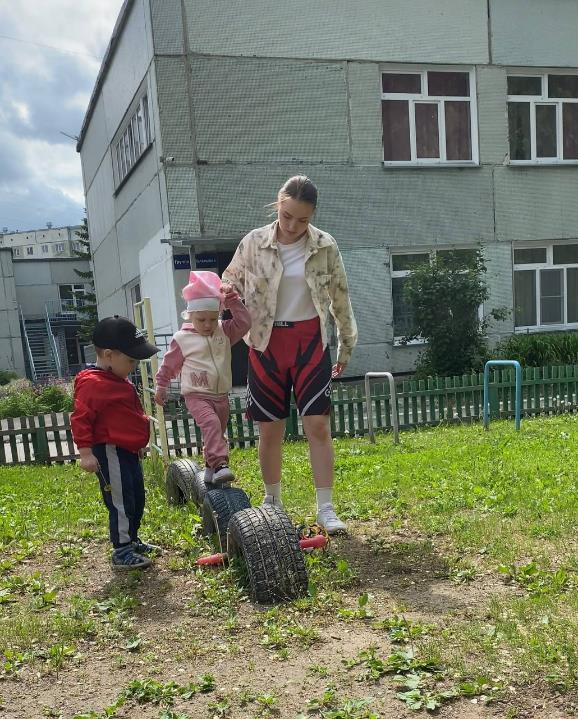 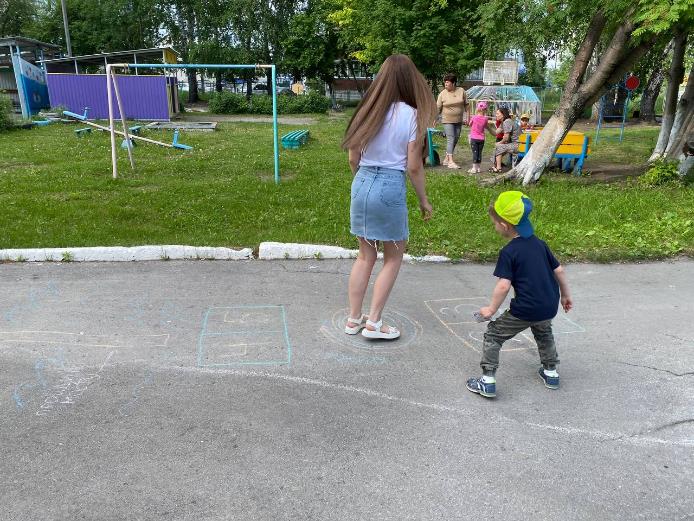 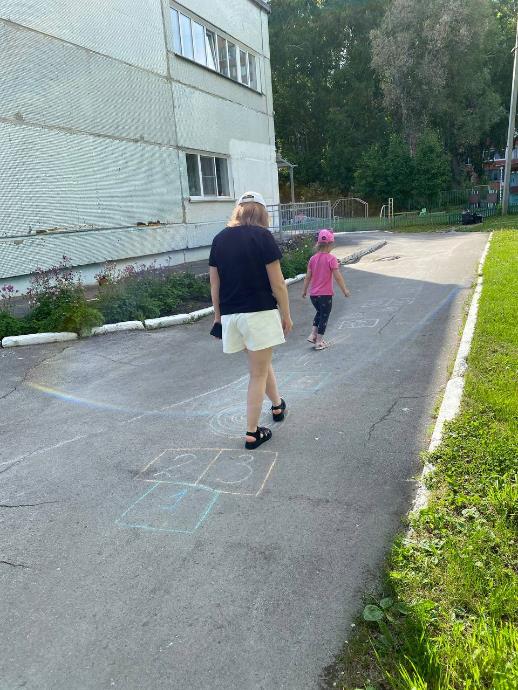 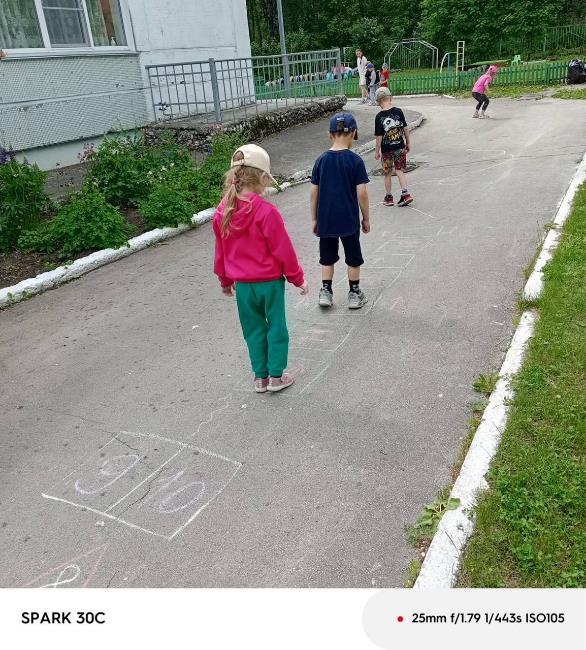 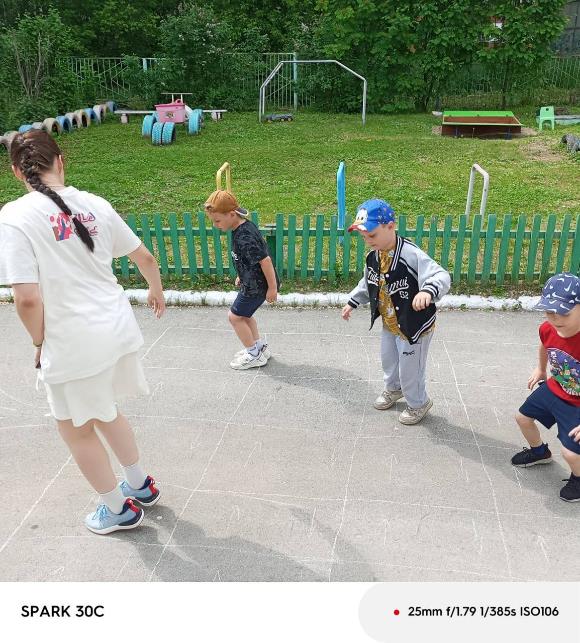 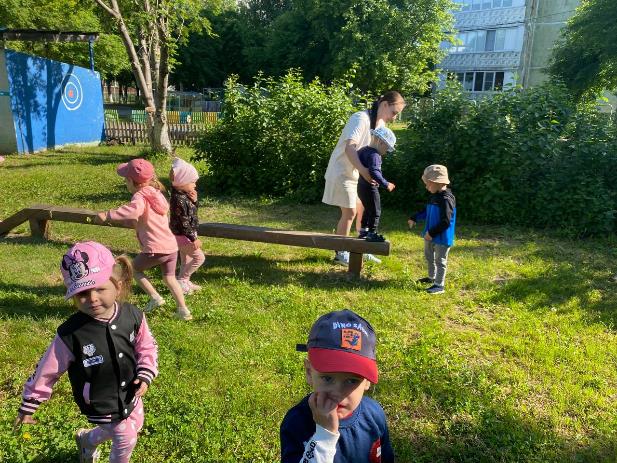 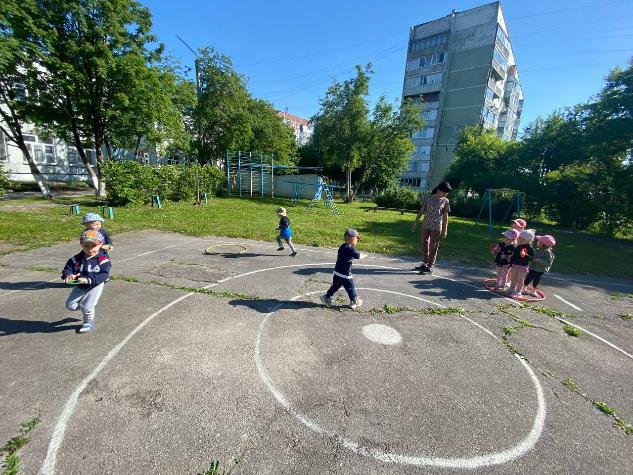 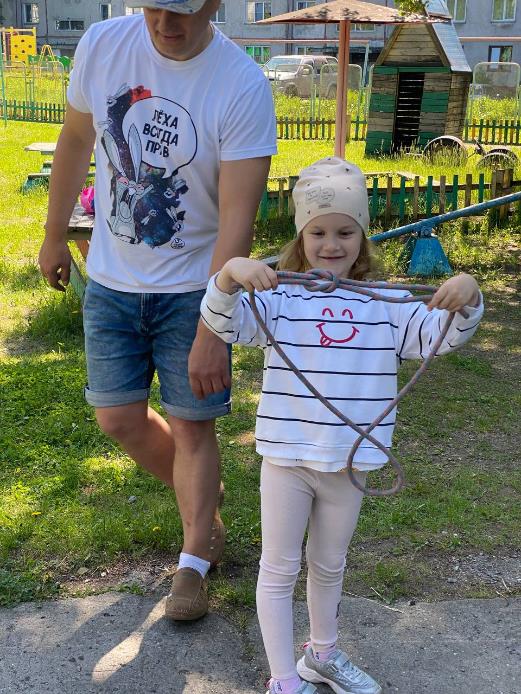 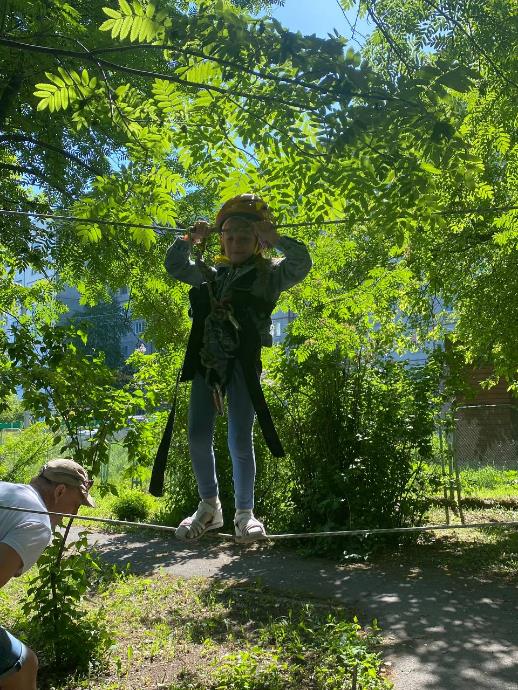 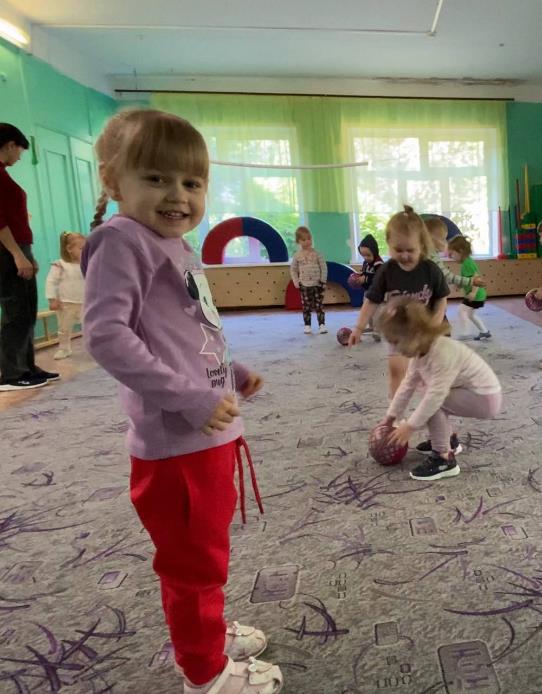 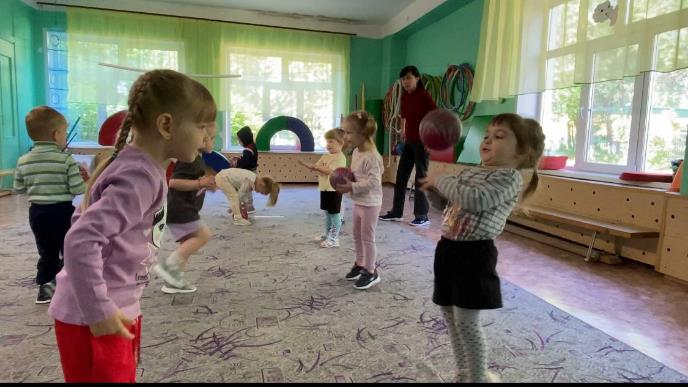 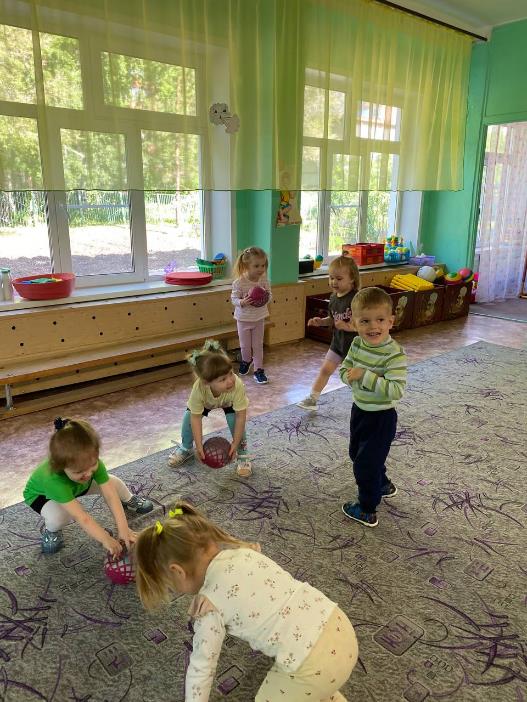 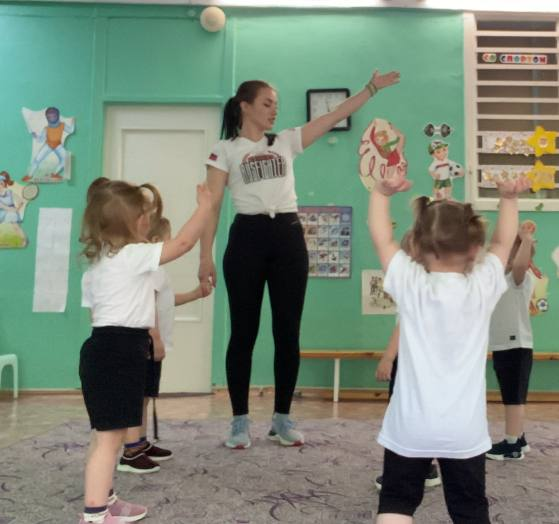 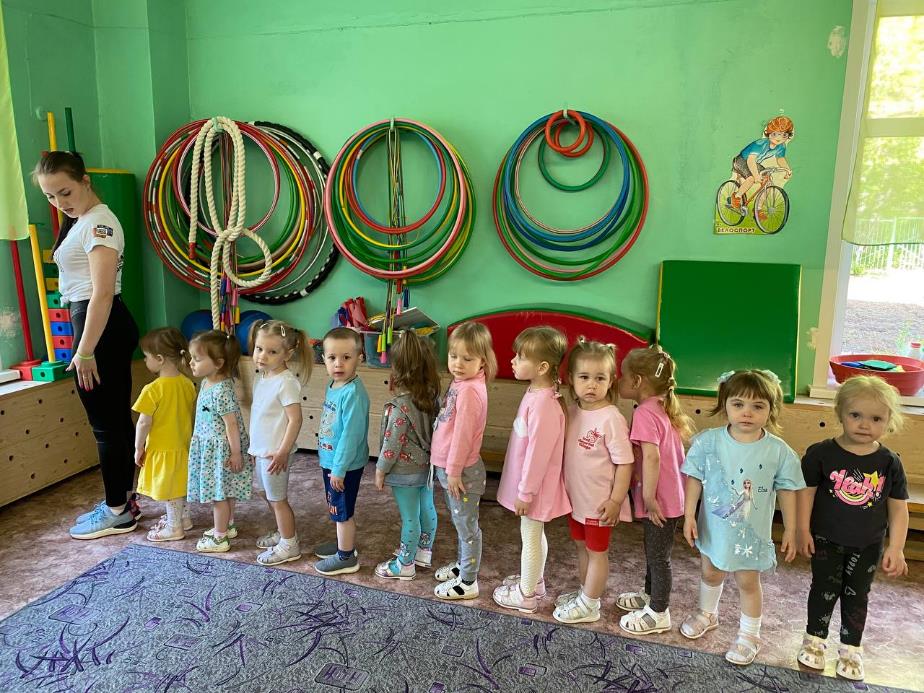 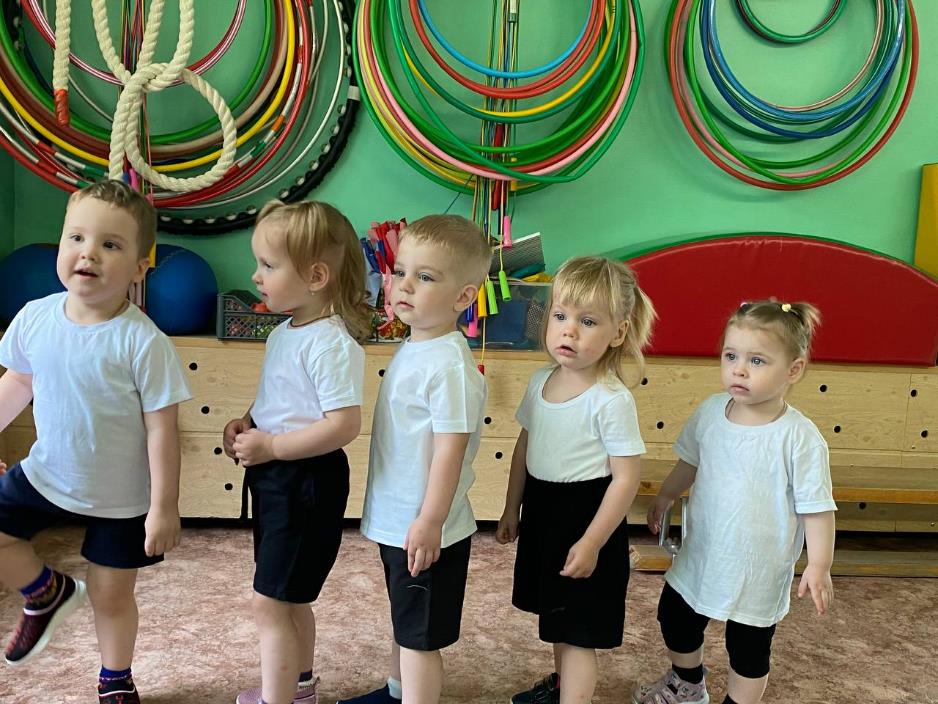 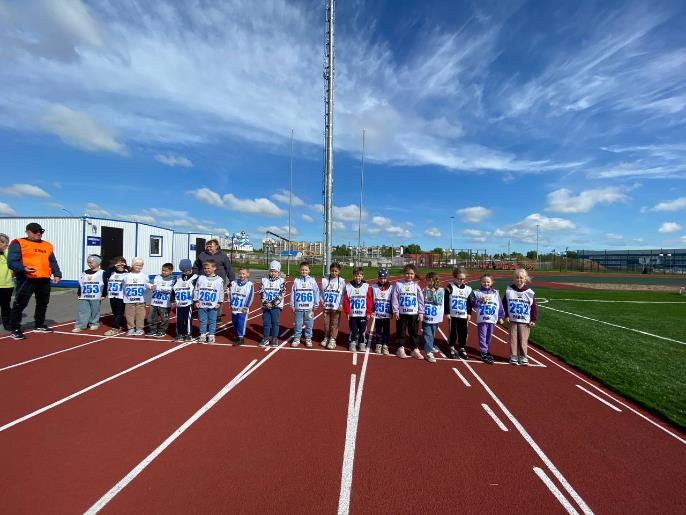 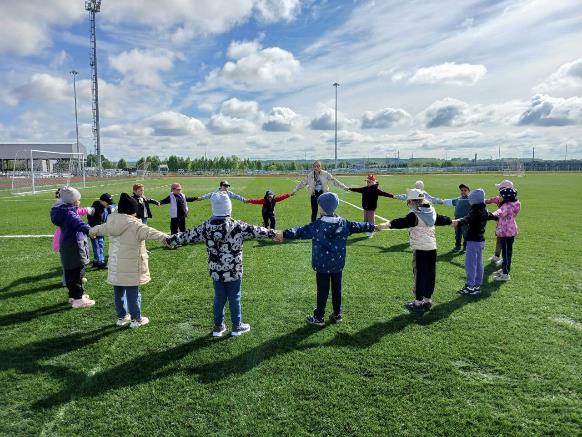 Чтобы достичь чего-то, нужно сначала чего-то хотеть. А чтобы чего-то хотеть, нужно быть здоровым.